Regulatory networks: from yeast to human
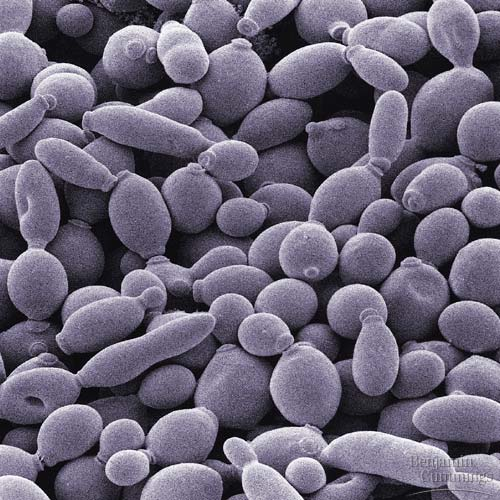 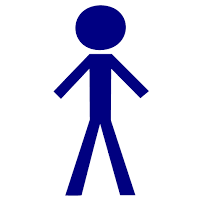 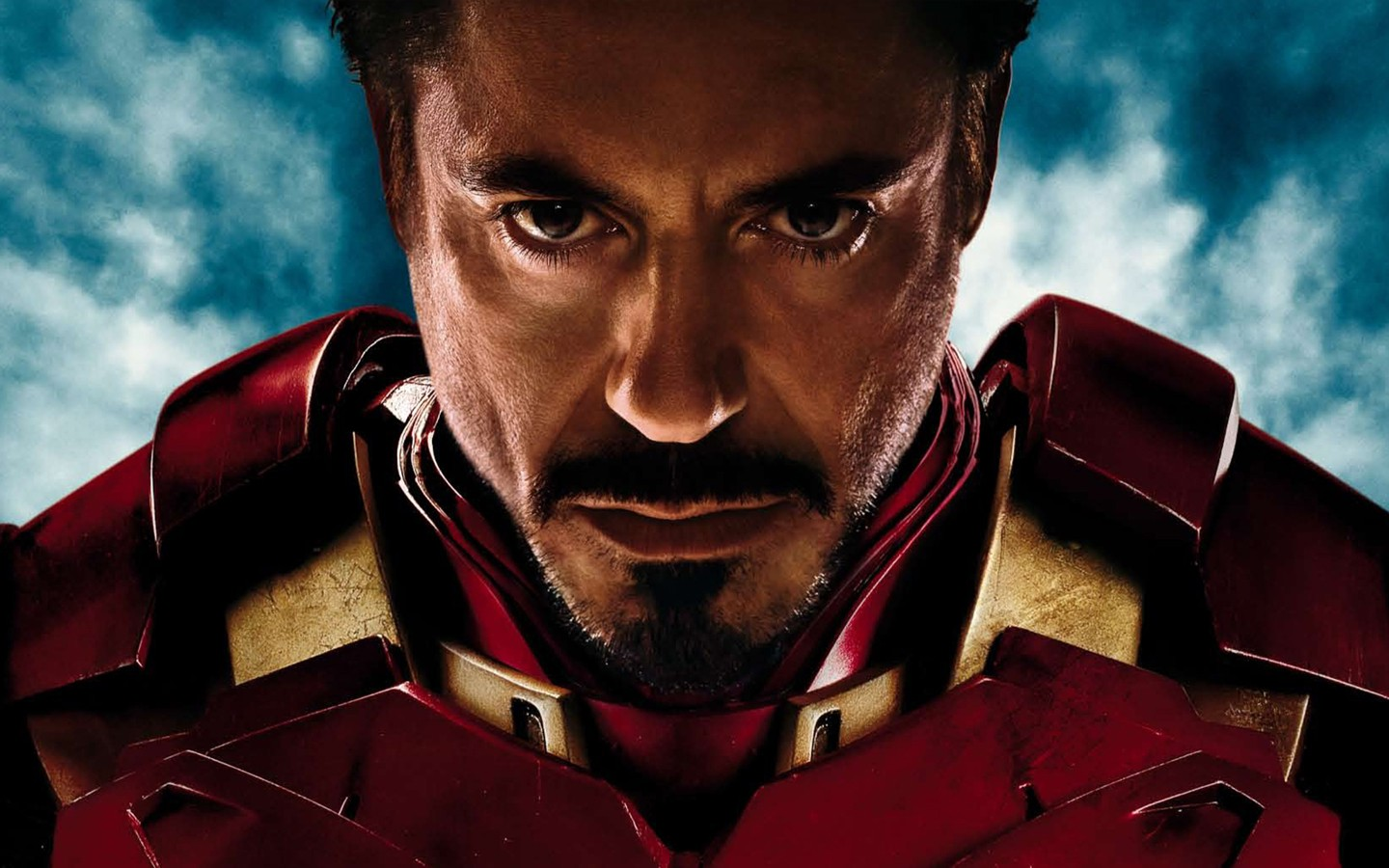 Transcriptional regulatory network
transcription 
factor
target
transcription 
regulation
Kinase network
(regulation in translational level)
target
kinase
phosphorylation